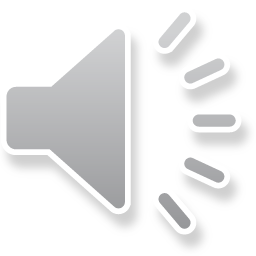 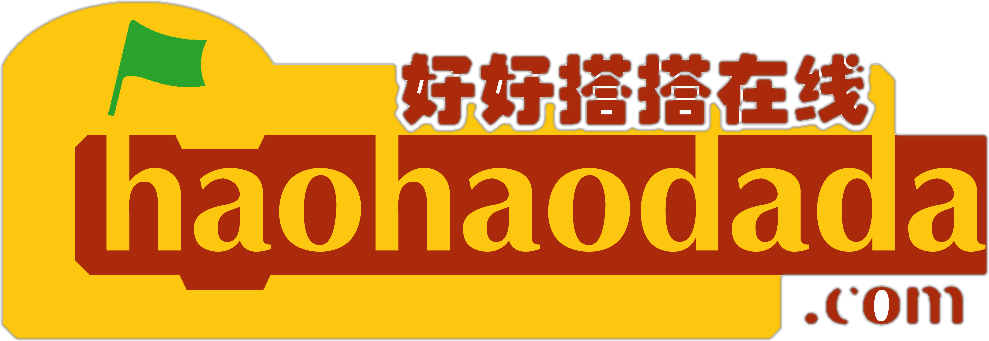 创客教育
系列课程
好搭Bit
(基于MakeCode)
好好搭搭在线
第三课 显示字符串
好好搭搭在线
01
02
指令学习
目 录
程序代码
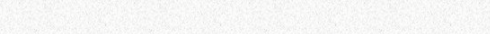 1
指令学习
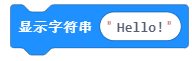 可以显示指定的英文字母和字符，例如你的英文名字
2
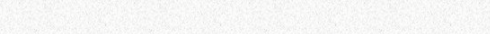 程序代码
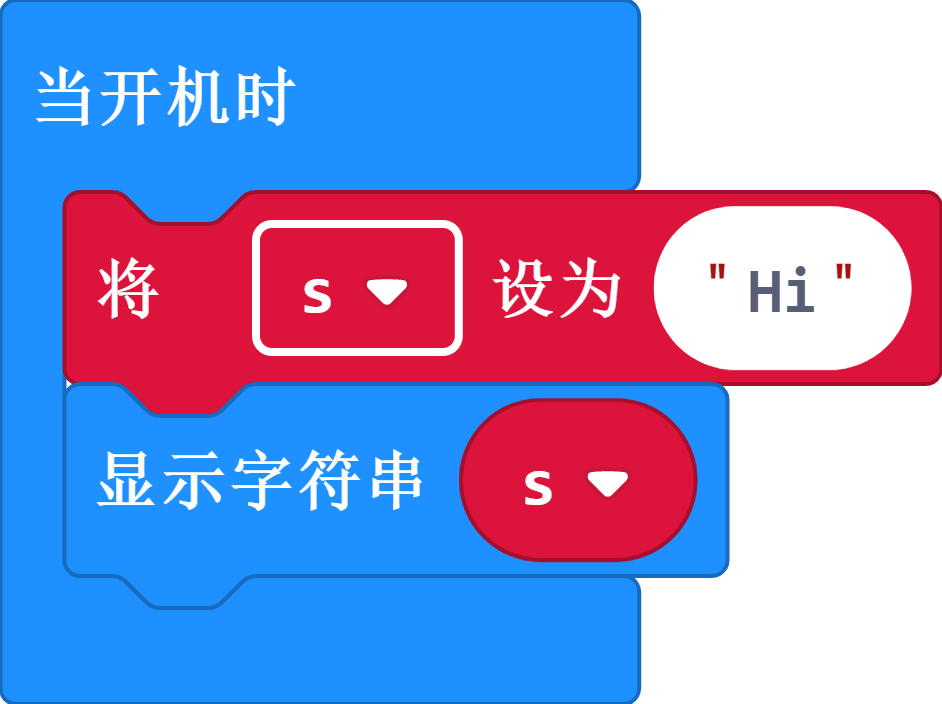 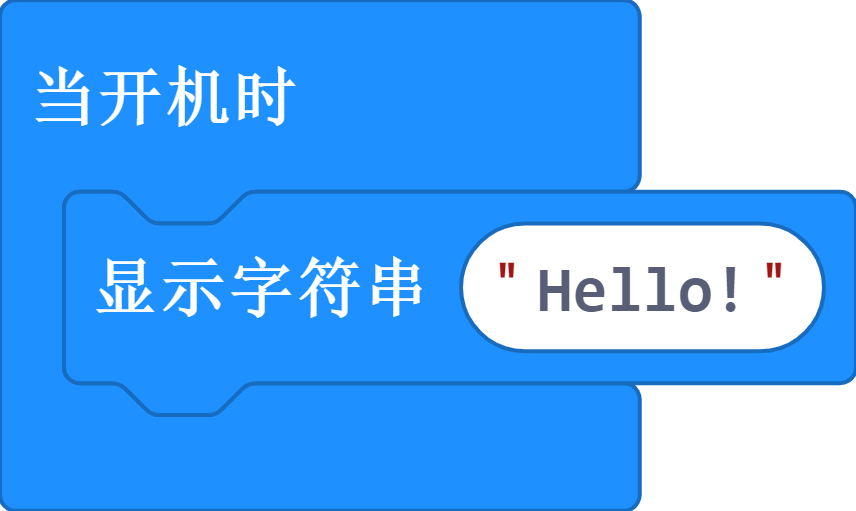 显示字符串“Hello”
显示指定字符串“Hi”
谢谢观看！
好好搭搭在线